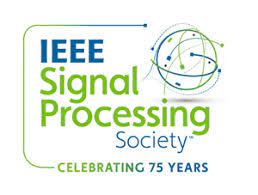 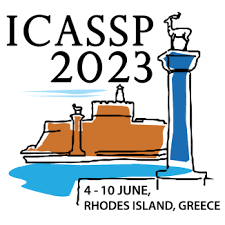 InfoShape Task-Based Neural Data Shaping Via Mutual Information
Homa Esfahanizadeh 
William Wu, Manya Ghobadi, Regina Barzilay, Muriel Médard
Massachusetts Institute of Technology (MIT)
Significance and Challenges of Data Sharing
Data owners
There is shortage of publicly available training data for many critical machine learning (ML) tasks
Due to privacy concerns for acquisition and release of data from multiple data-owners
Downstream computational job (e.g., training an ML model for covid or not)
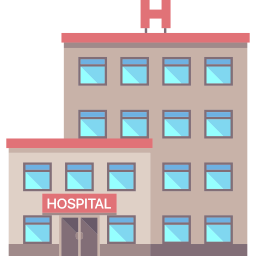 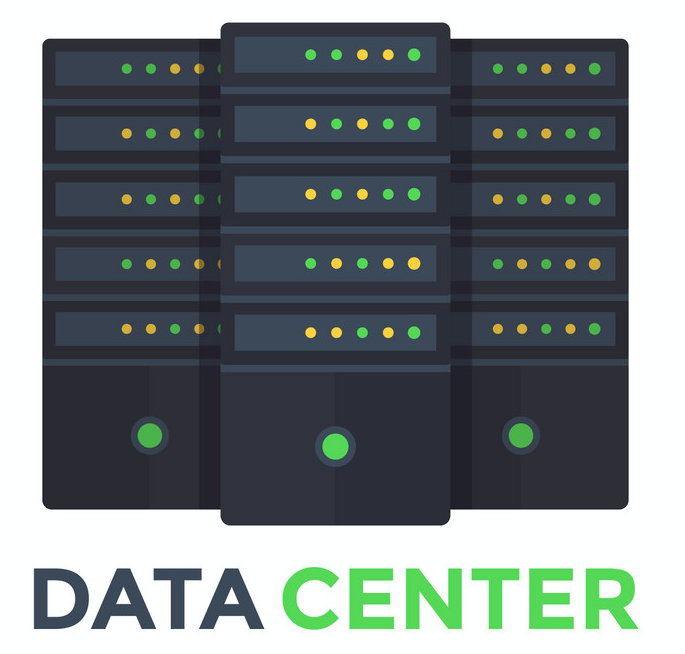 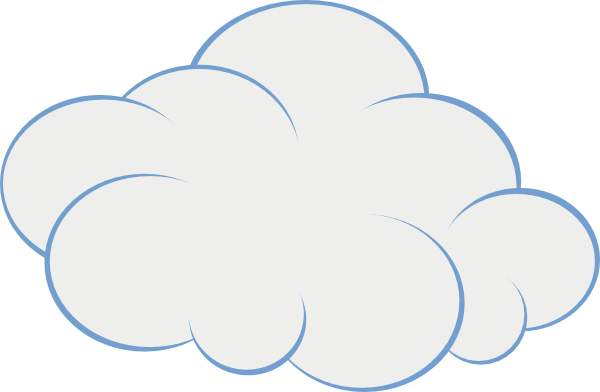 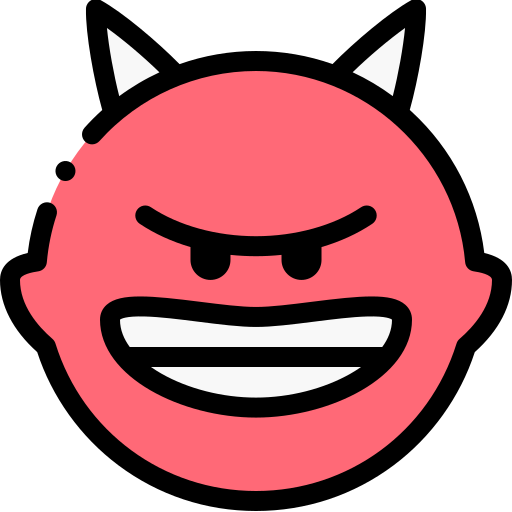 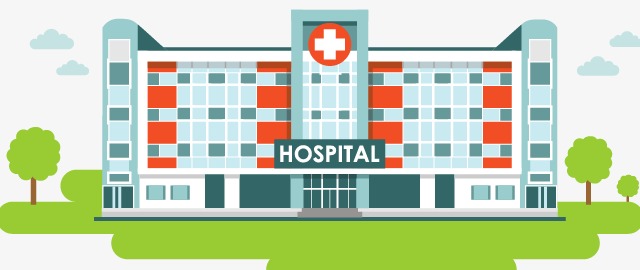 Privacy concerns(e.g., diabetes or not)
Page 2
Privacy Preserving Codes
Mutual Information: Measure of “information” obtained about one random variable by observing another random variable [Shannon 48].
Goal: Designing a lossy encoder that transforms data according to two objectives:
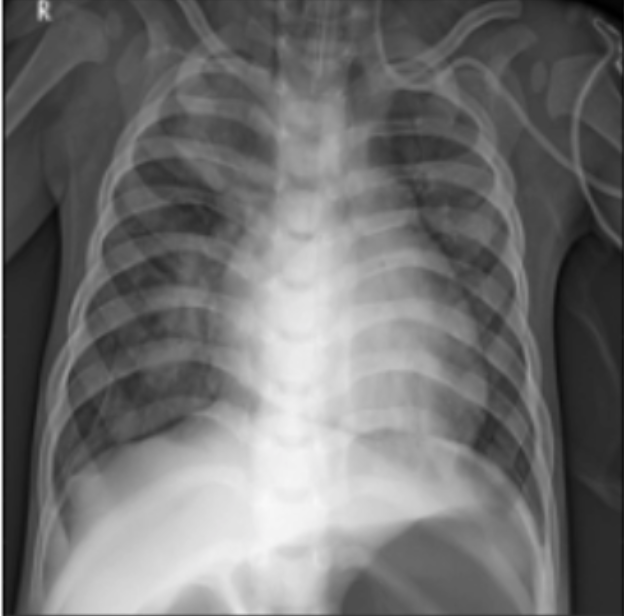 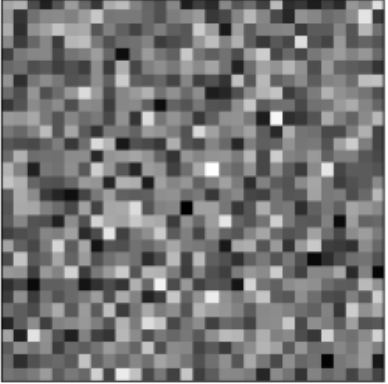 Privacy Goal
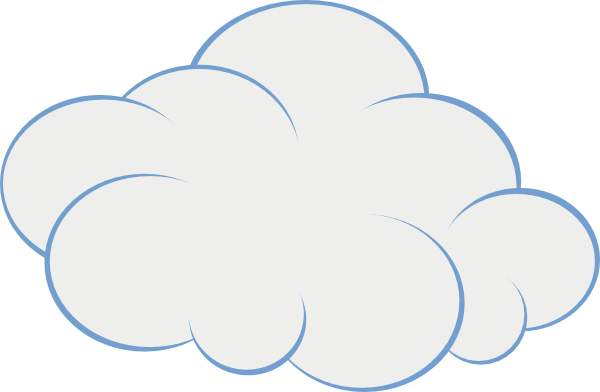 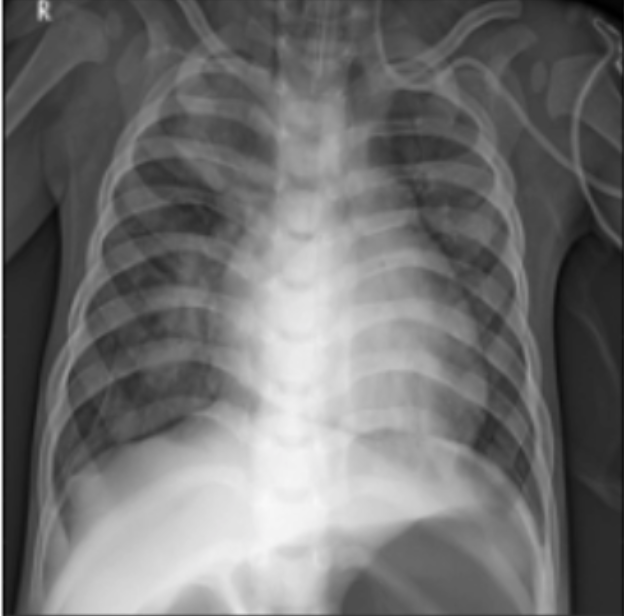 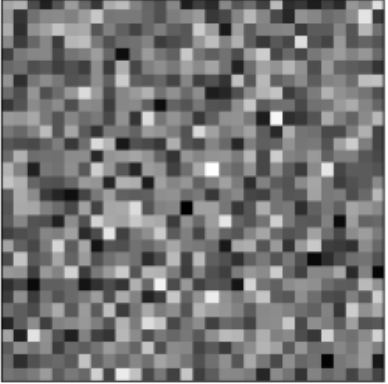 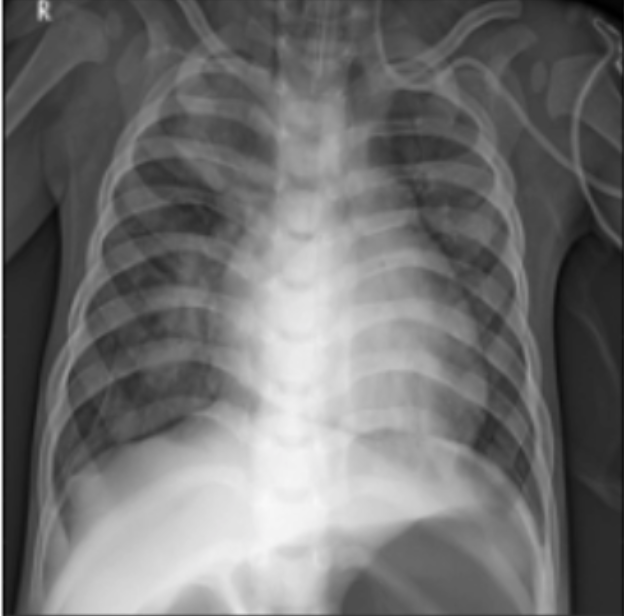 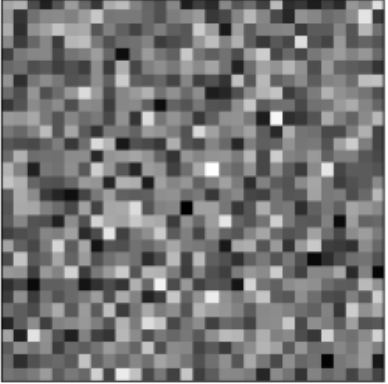 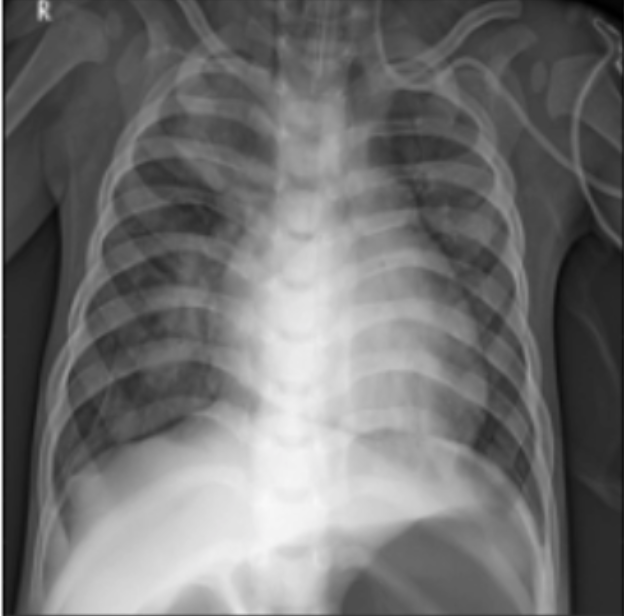 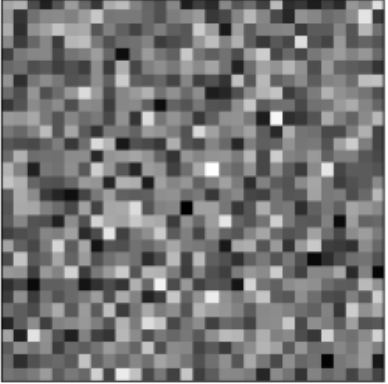 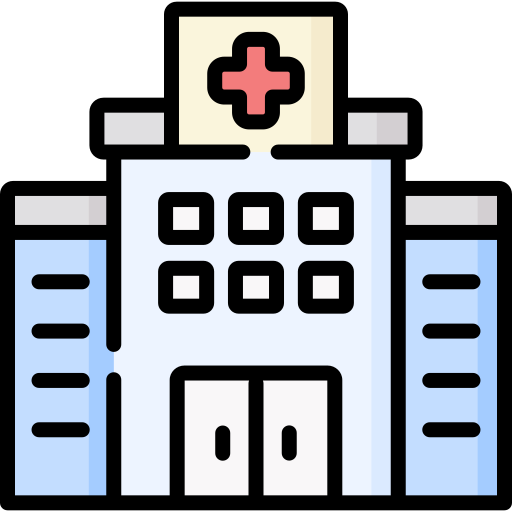 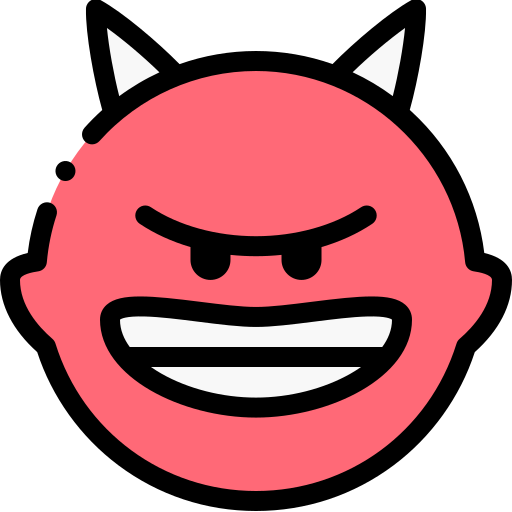 Utility Goal
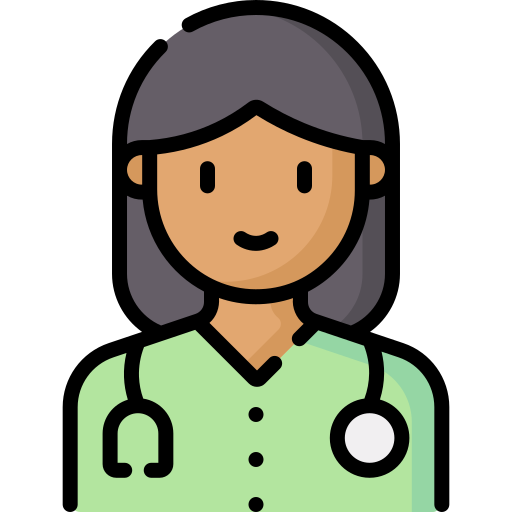 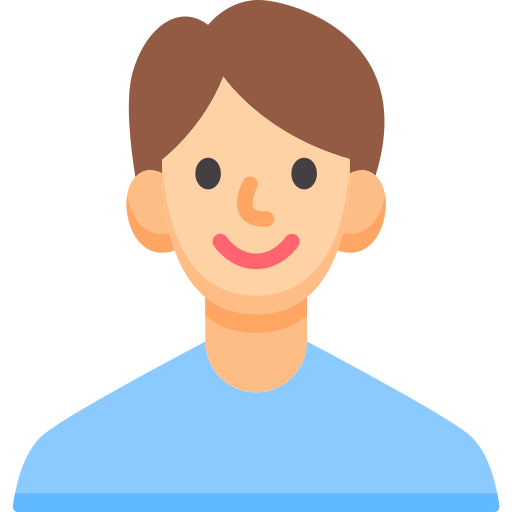 Alice (Data-Owner)
Page 3
Our Solution: Task-Based Lossy Encoder
InfoShape: a task-based encoder that removes unnecessary sensitive information from training data while maintaining enough relevant information for a particular ML training task.
Reward
Performance Estimations
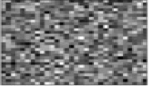 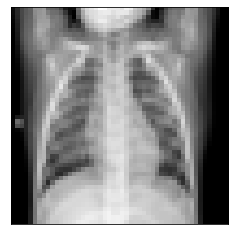 Encoder
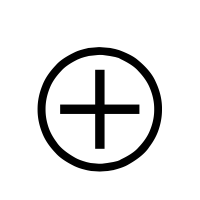 Training Job
Page 4
Obtaining Mutual Information (MI) by Optimization
Donsker-Varadhan representation of MI [Donsker 83]:
Numerical optimization and a regularization term to help with stability [Belghazi 18, Choi 21]:
Page 5
Mutual Information Estimation Using Neural Networks
Optimization can be numerically solved via SGD
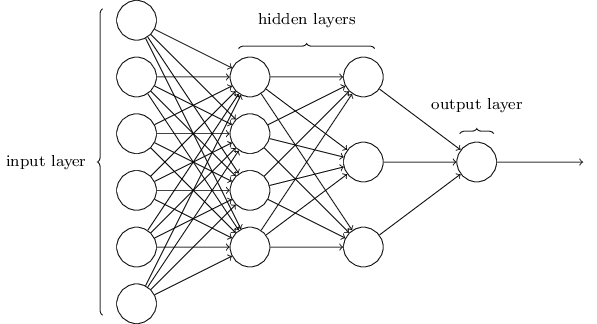 Expectations can be replaced with statistical average
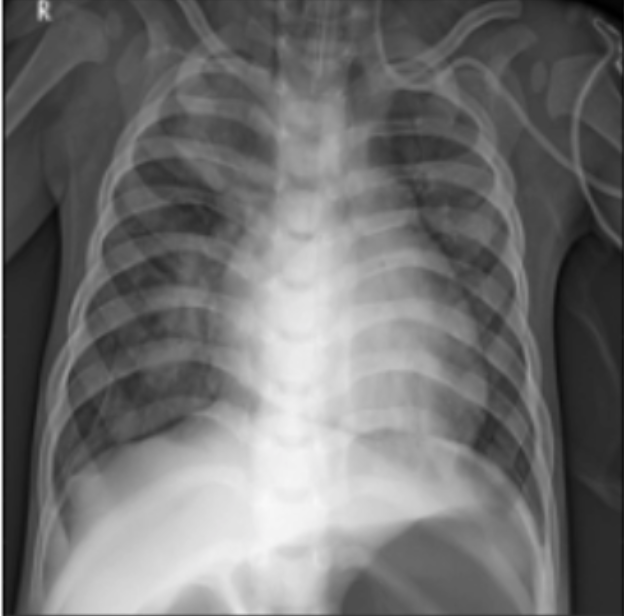 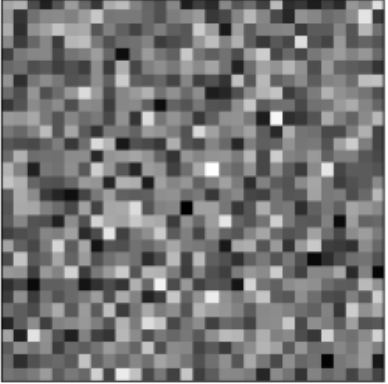 Page 6
Training Procedure of the Task-Specific Encoder
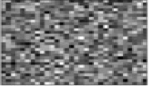 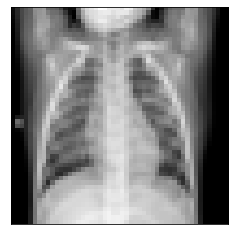 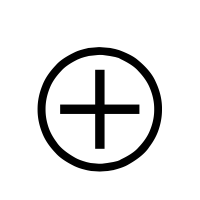 Page 7
Results: Description of Dataset and ML Training Task
784 nodes
InfoShape Architecture
50 nodes
10 nodes
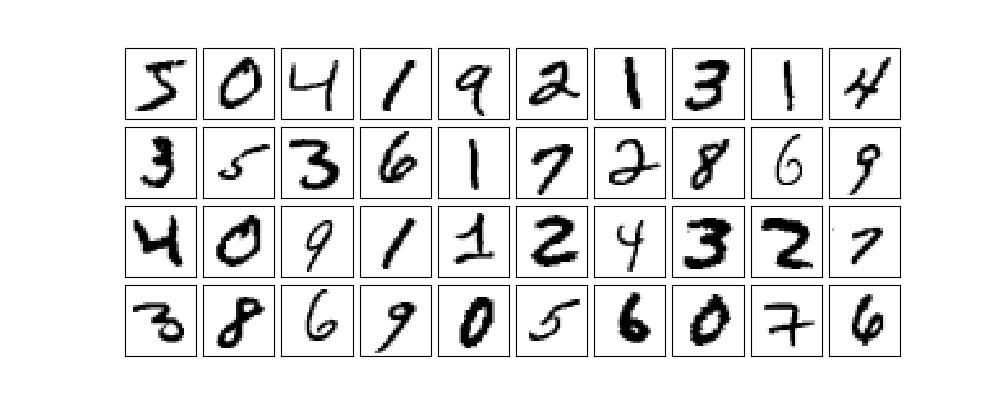 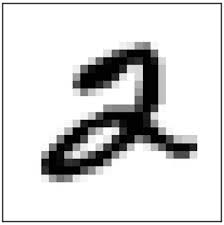 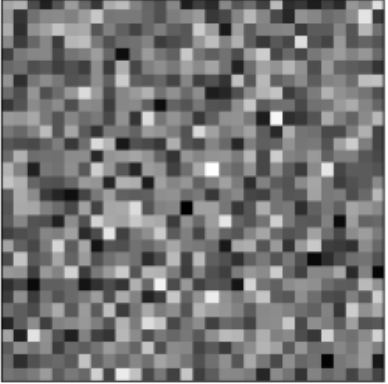 Page 8
Estimation of MI at Different Training Epochs
Mutual information (MI) between the encoded sample and public label at different encoder training epochs
Goes up with training
MI between the encoded sample and private label at different encoder training epochs
Goes down with training
Page 9
Generalization Accuracy of Classifiers
Predictive accuracy of public label
Predictive accuracy of private label
Page 10
Visualizations Before and After InfoShape Encoding
Two-dimensional representation of samples before and after InfoShape encoding, using t-SNE approach:
Colored based on public label
Colored based on private label
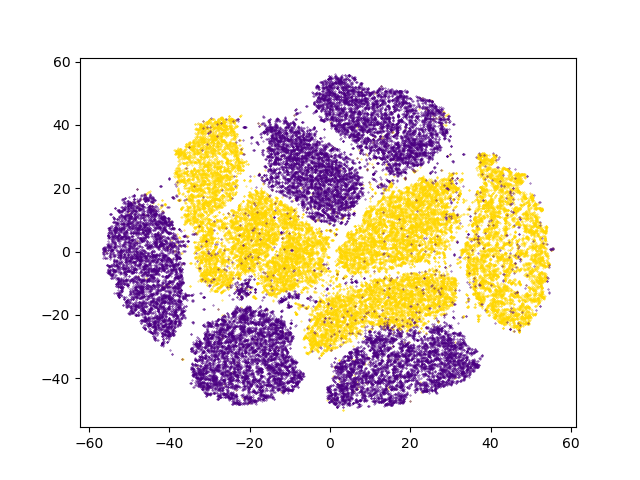 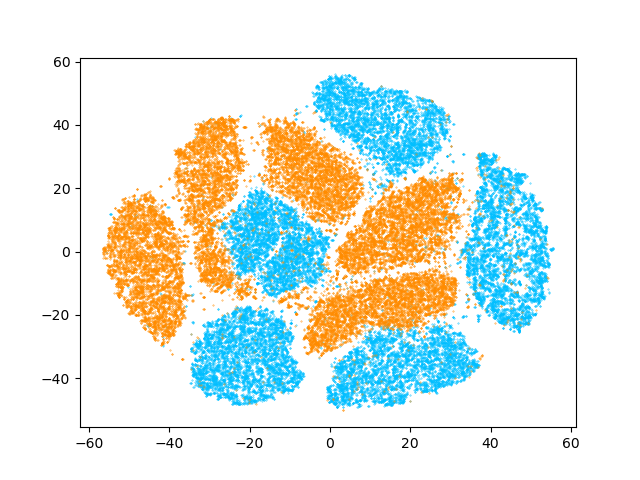 Original samples
InfoShape encoded samples
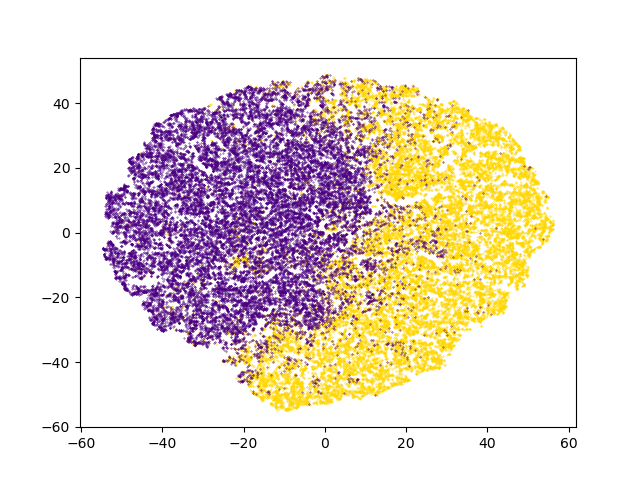 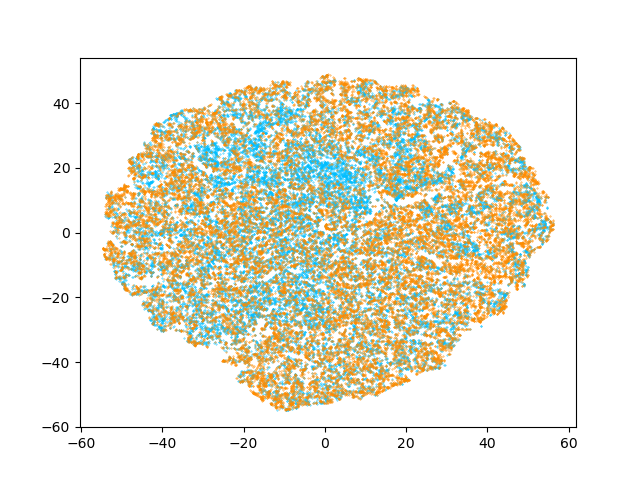 Even
Odd
Page 11
Summary and Conclusion
InfoShape: a neural network trained using neural MI estimations to tackle the critical privacy-utility trade-off problem in data sharing.
GitHub Repository
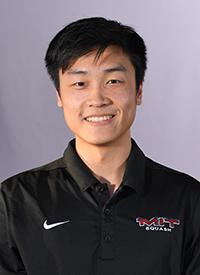 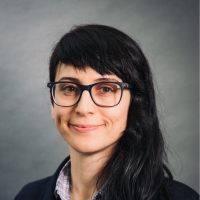 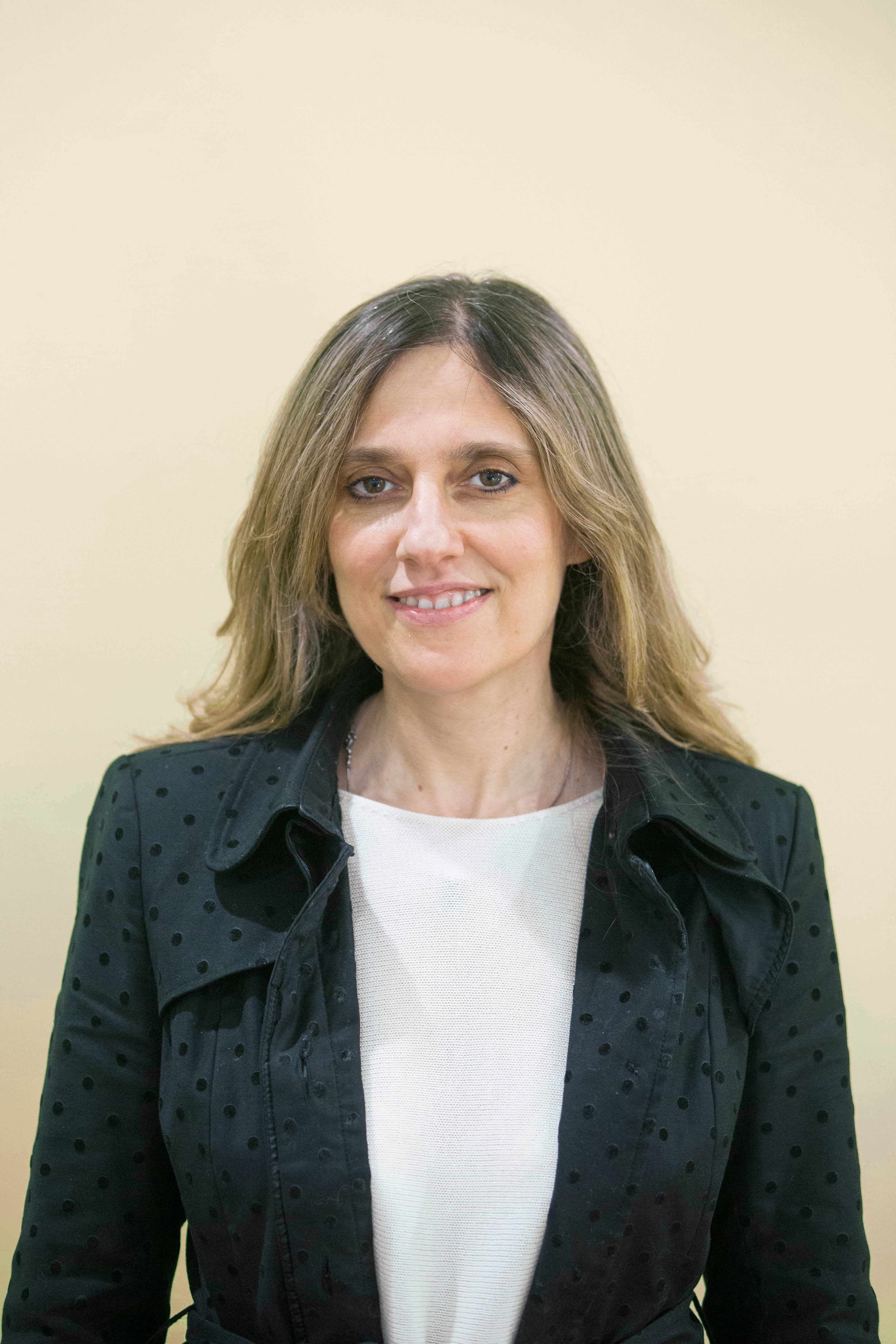 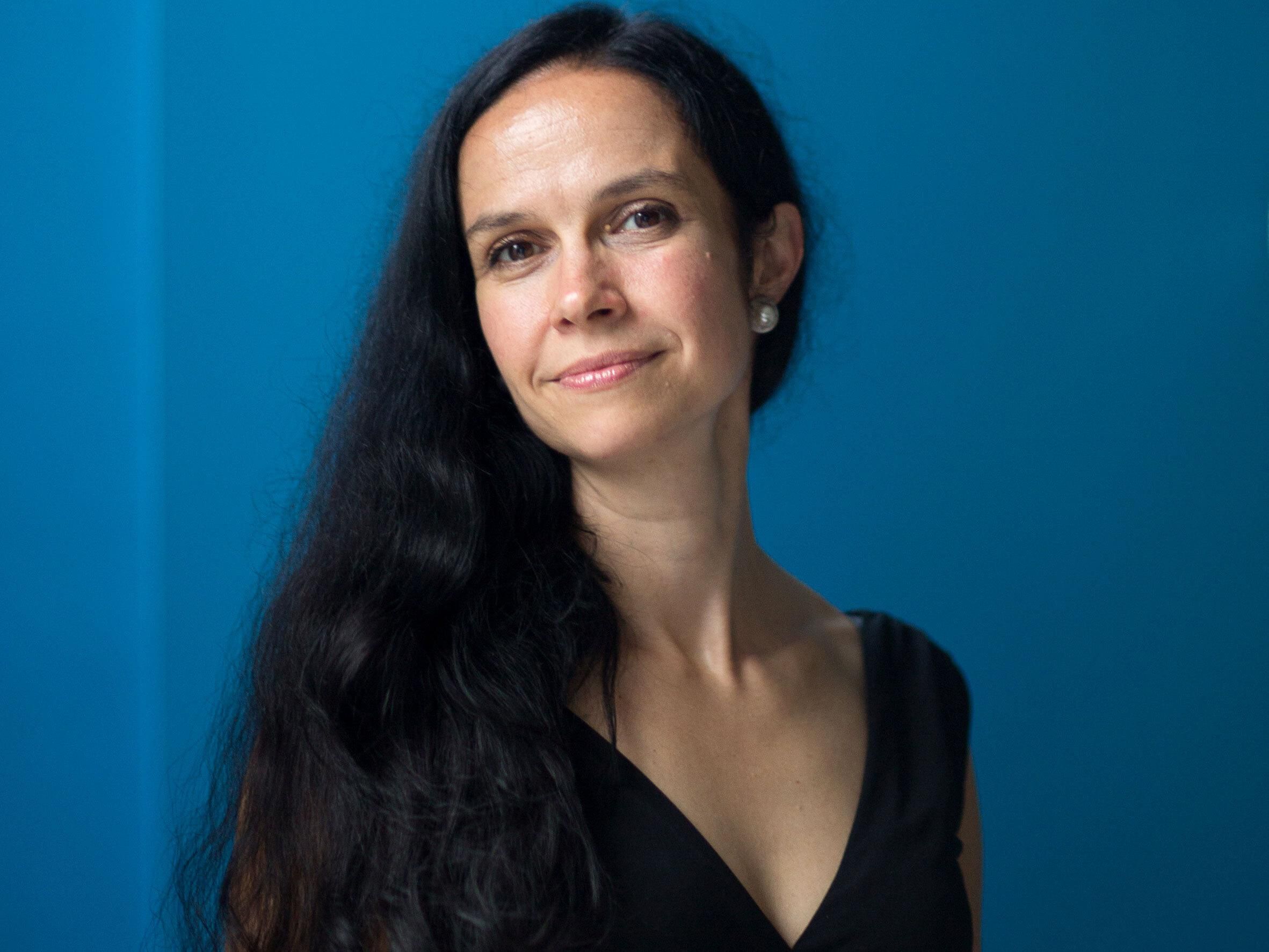 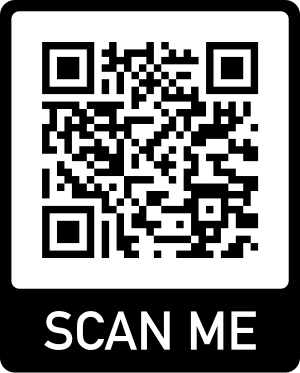 William Wu
Manya Ghobadi
Regina Barzilay
Muriel Médard
Main References:
[1] Claude E. Shannon, “A mathematical theory of communication.,” Bell System Technical Journal, 1948.
[2] M. Donsker and S. Varadhan “Asymptotic evaluation of certain Markov process expectations for large time,” Communications on Pure and Applied Mathematics,1983.
[3] I. Belghazi, S. Rajeswar, A.  Baratin, R. D. Hjelm, and A. C. Courville, “MINE: mutual information neural estimation,” PMLR, 2018.
[4] K. Choi and S. Lee, “Regularized mutual information neural estimation,” Openreview, 2021.
Page 12